EjecuciónHeteroevaluación
Evaluación Integral de Desempeño del Personal Académico
2020 -1
Mejoras - Integración del Aplicativo Eidpa
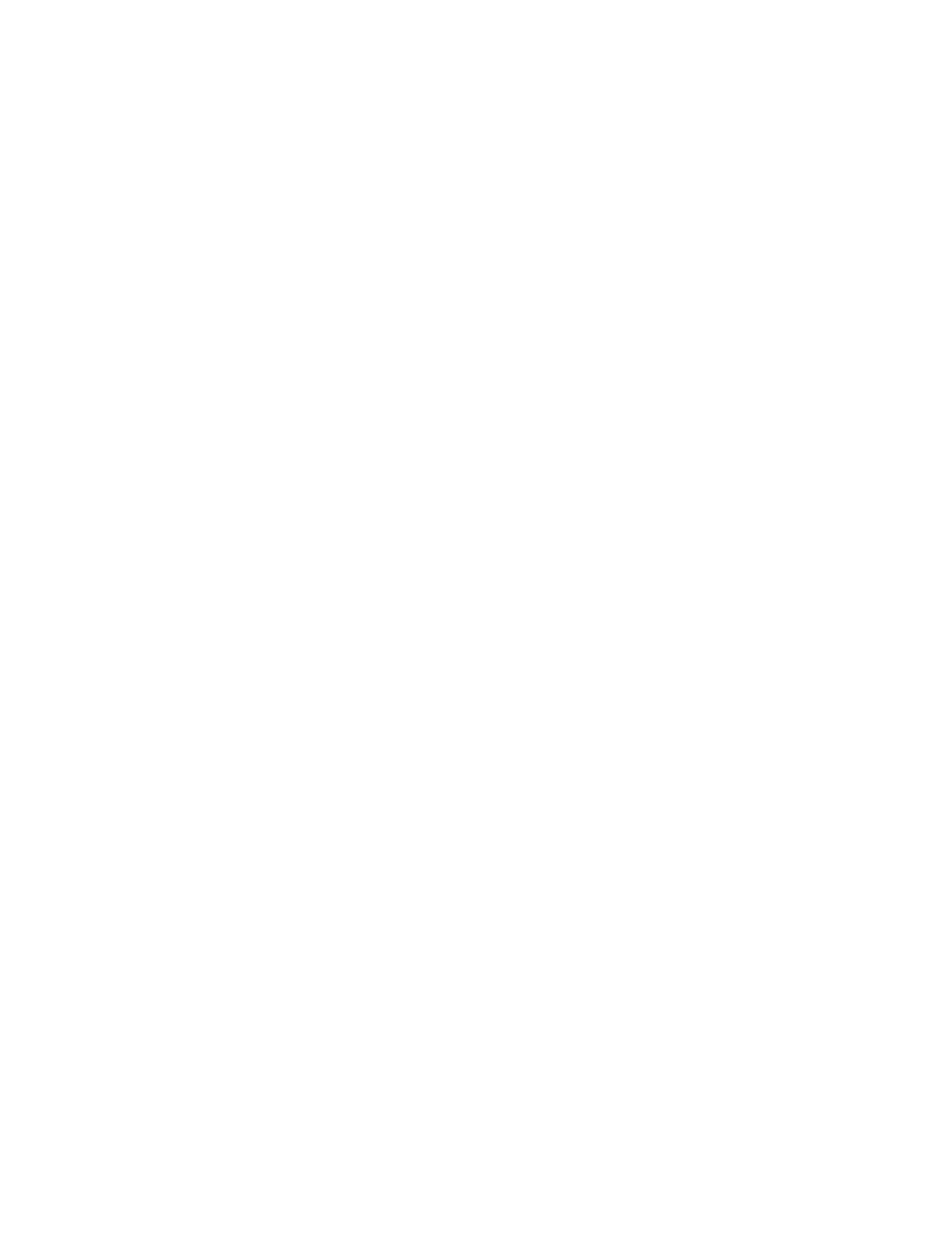 Aula virtual
Gestión de las ciencias
SGA
Eidpa
SAPIS
Tutorías
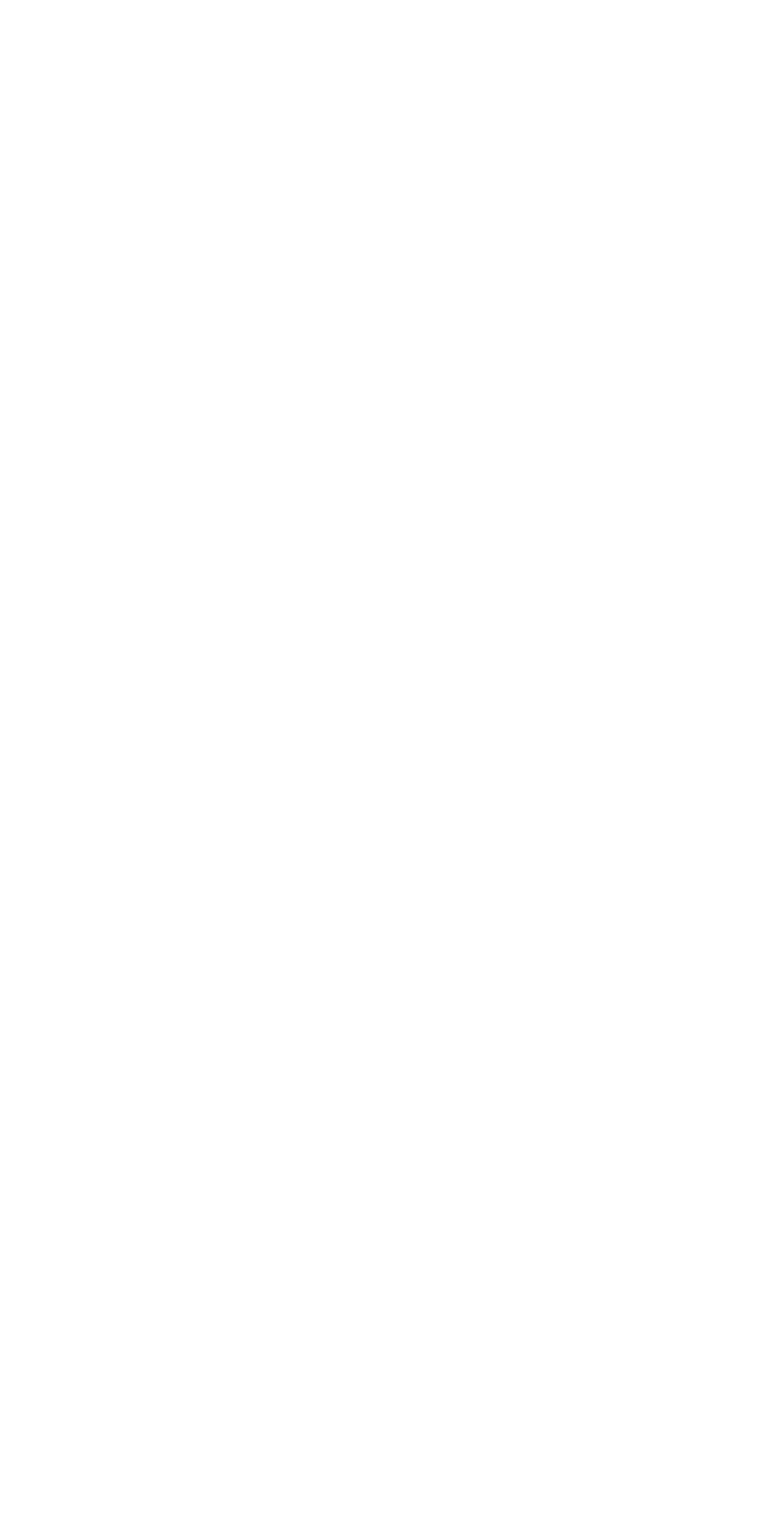 Que actualizaciones tiene?
Garantizar la evaluación integral del desempeño del personal académico, estableciendo los lineamientos del marco referencial legal y operativo, para la planificación, ejecución y elaboración del Informe de Resultados de Evaluación Integral del Desempeño del Personal Académico Institucional y de Carreras, con la finalidad de mantener el aseguramiento continuo de la calidad del proceso académico en la Uleam, durante el periodo de excepción por emergencia sanitaria
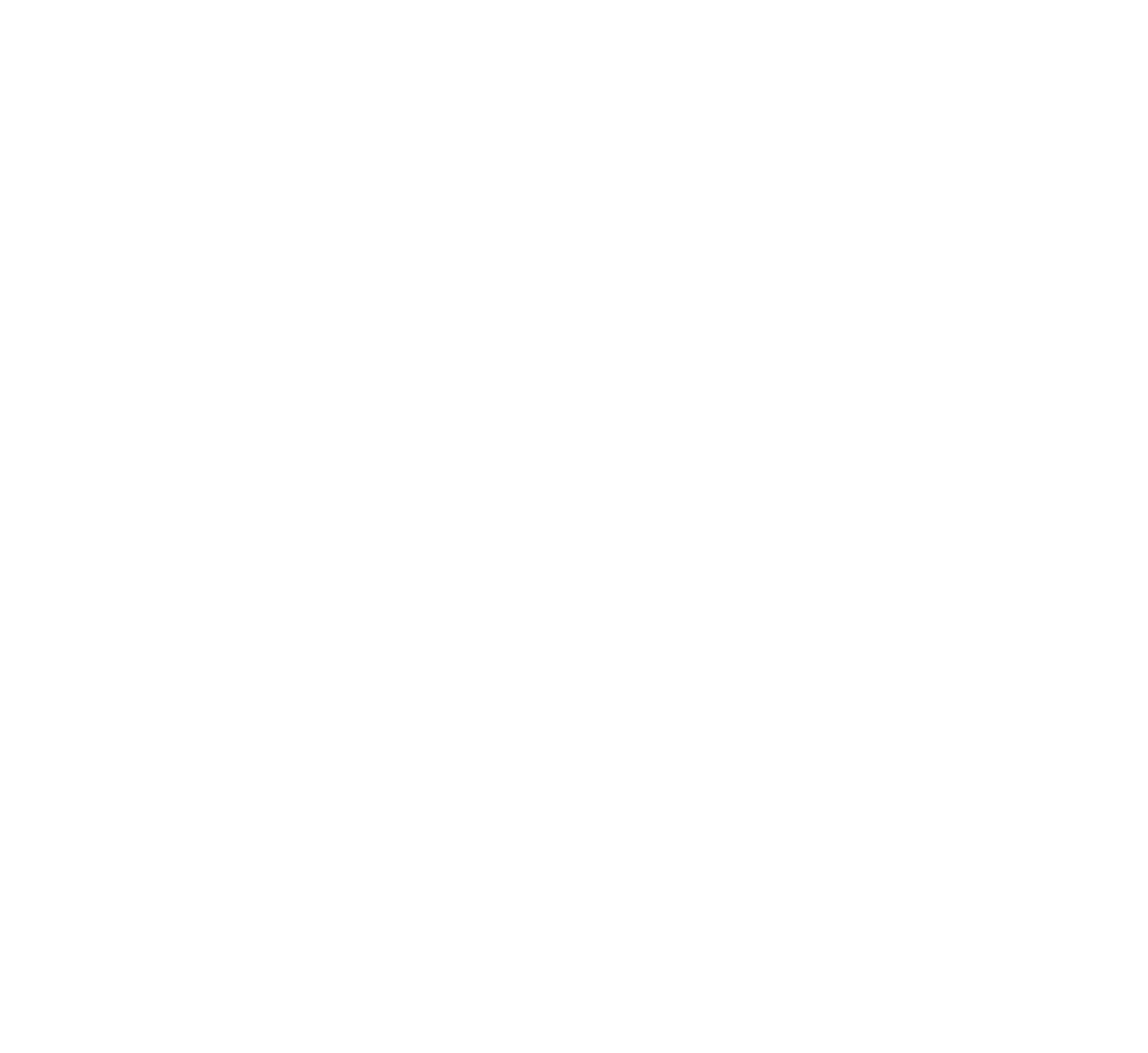 Objetivo
Actualización 10.1. Instrumentos de Heteroevaluación
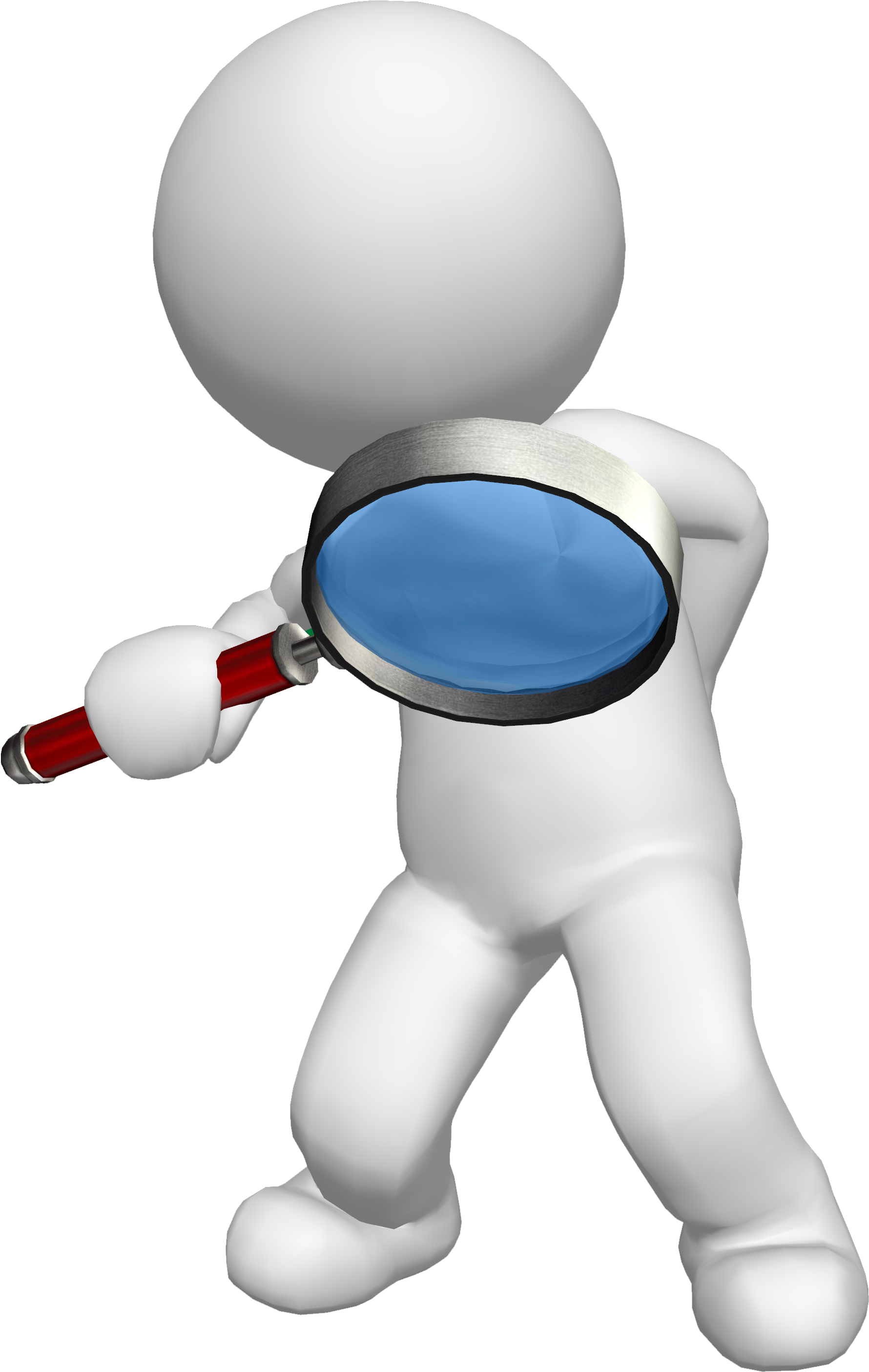 La presente encuesta está dirigida para ser contestada por los estudiantes de la Universidad Laica “Eloy Alfaro” de Manabí.
Heteroevaluación
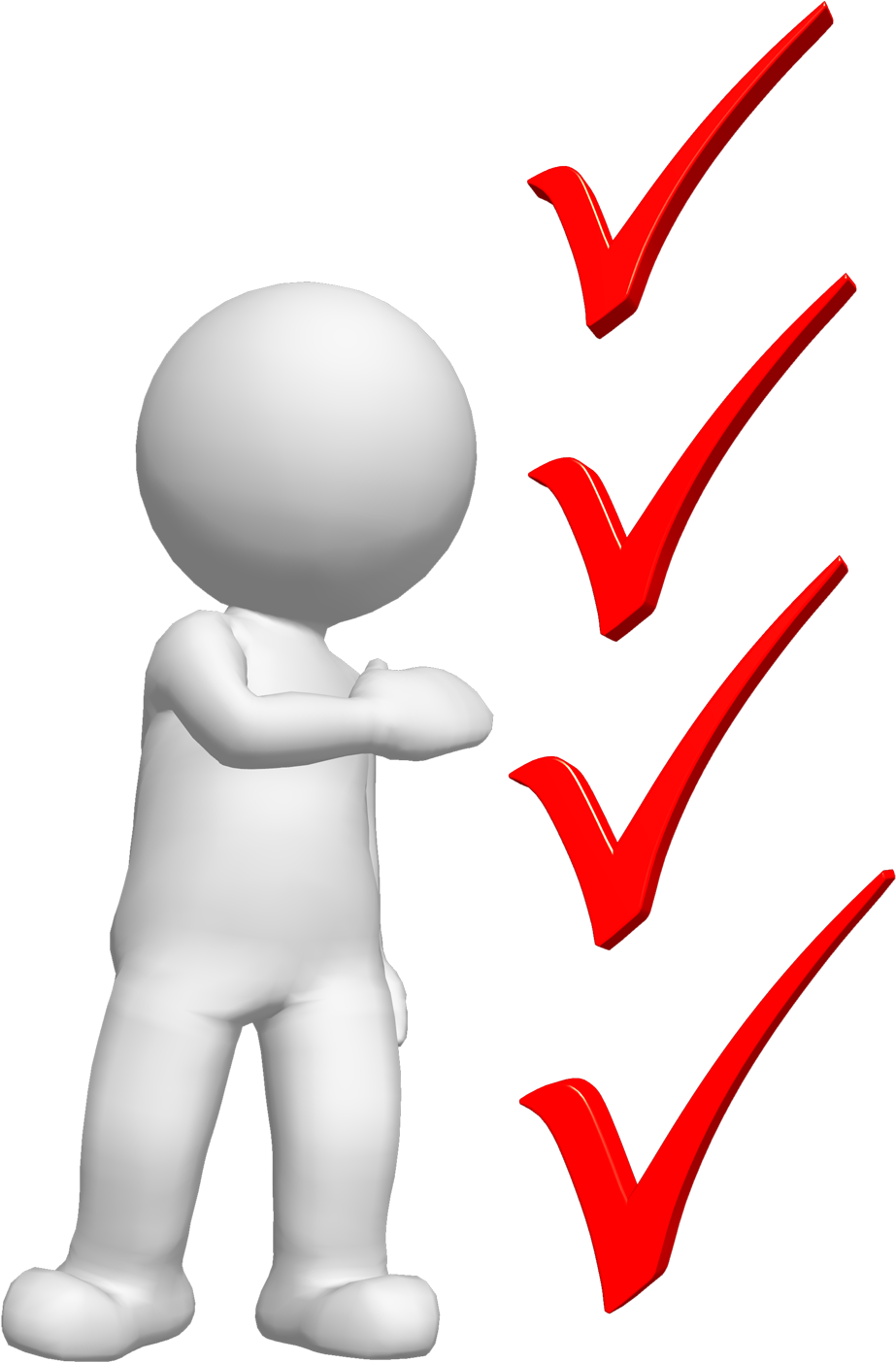 ¿Las actividades planificadas para el desarrollo de los contenidos, contribuyeron para el logro de aprendizajes?
Heteroevaluación
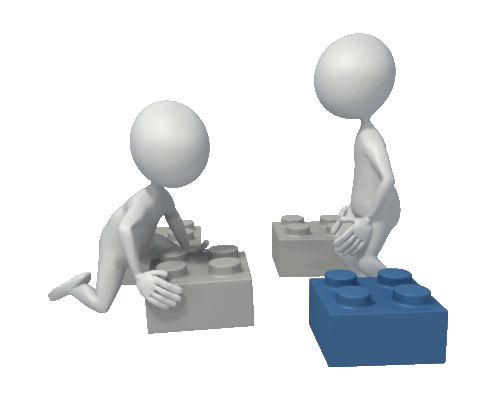 ¿Las directrices dadas en clases (sincrónica y asincrónica) por el profesor, fueron de utilidad para el desarrollo de las actividades evaluativas (talleres, trabajos autónomos, exámenes, etc.)?
Heteroevaluación
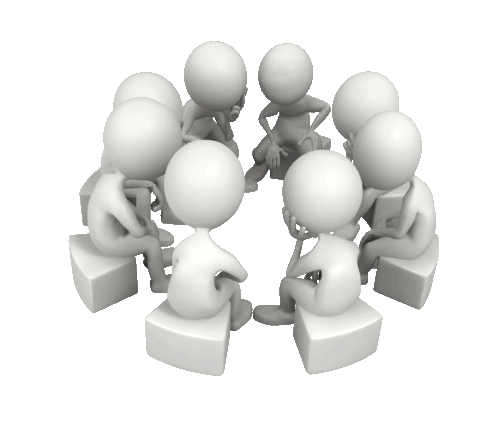 ¿El profesor durante su clase (sincrónica) o fuera de ella (asincrónica), despeja las dudas de los estudiantes de forma efectiva?
Heteroevaluación
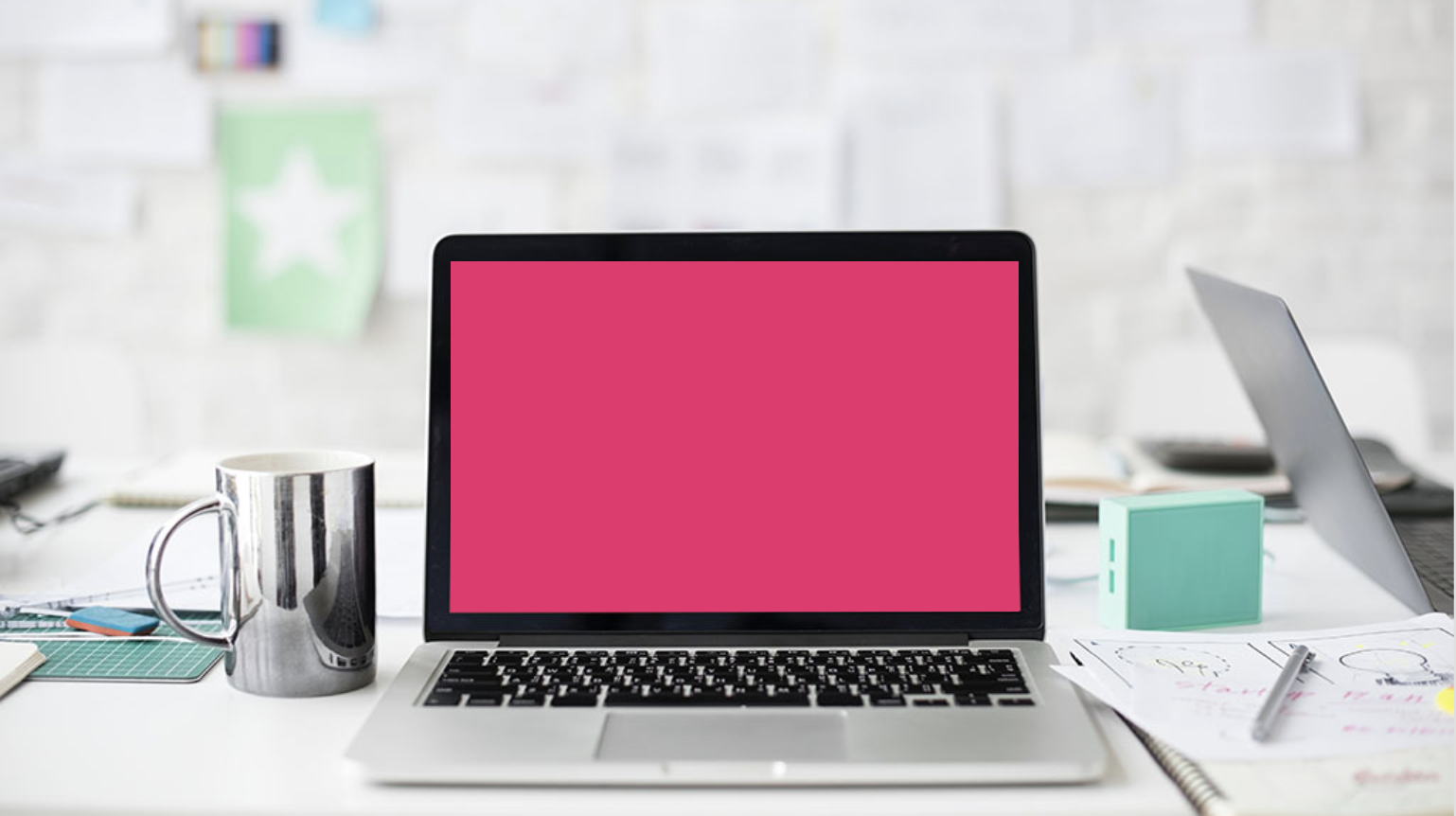 ¿Valore su experiencia en el uso de los recursos educativos tecnológicos que el profesor utilizó, durante el desarrollo de la unidad?
Heteroevaluación
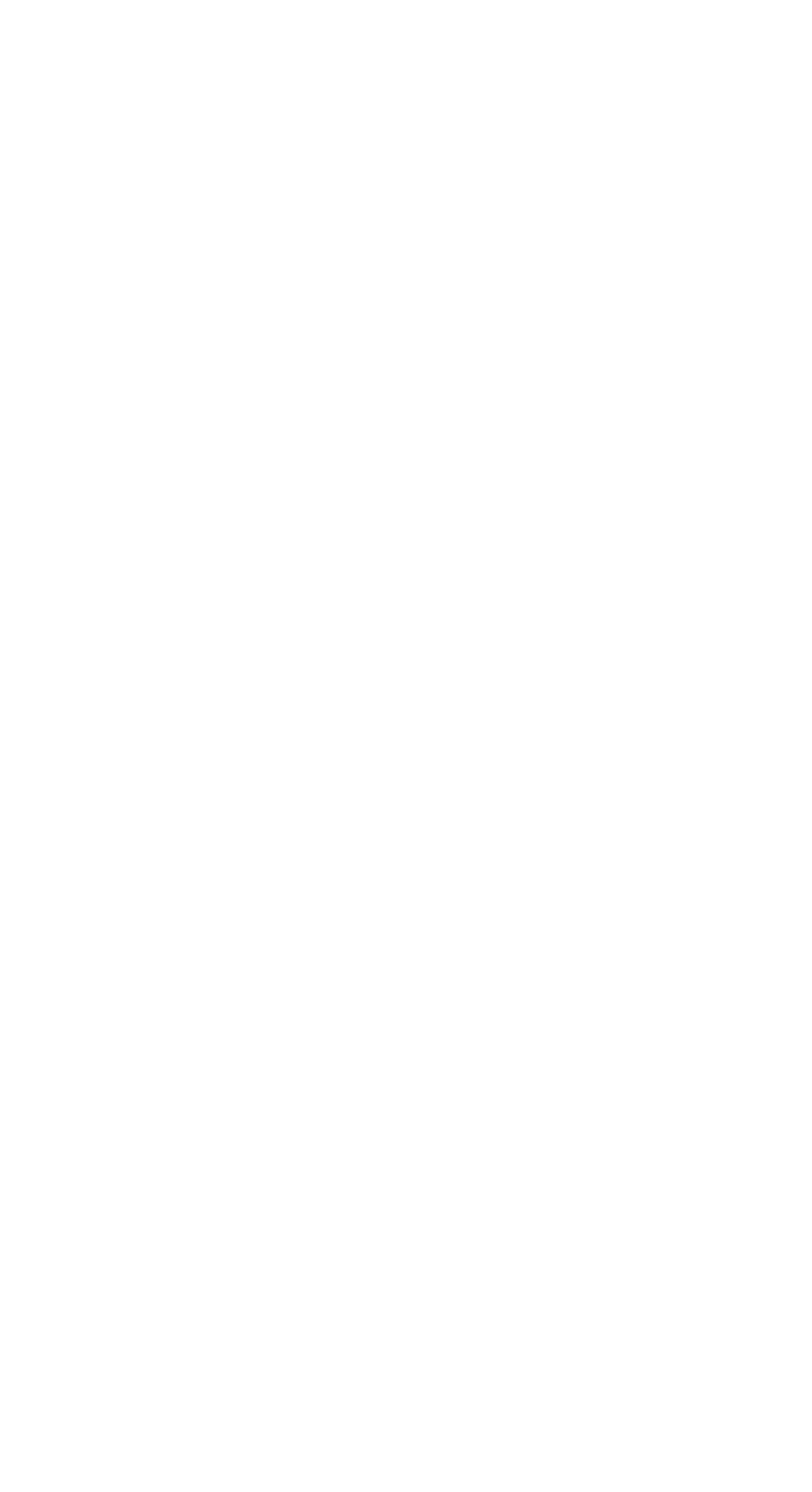 ¿Los mecanismos de evaluación del aprendizaje que aplicó el profesor, estuvieron enmarcados a los contenidos del sílabo?
Heteroevaluación
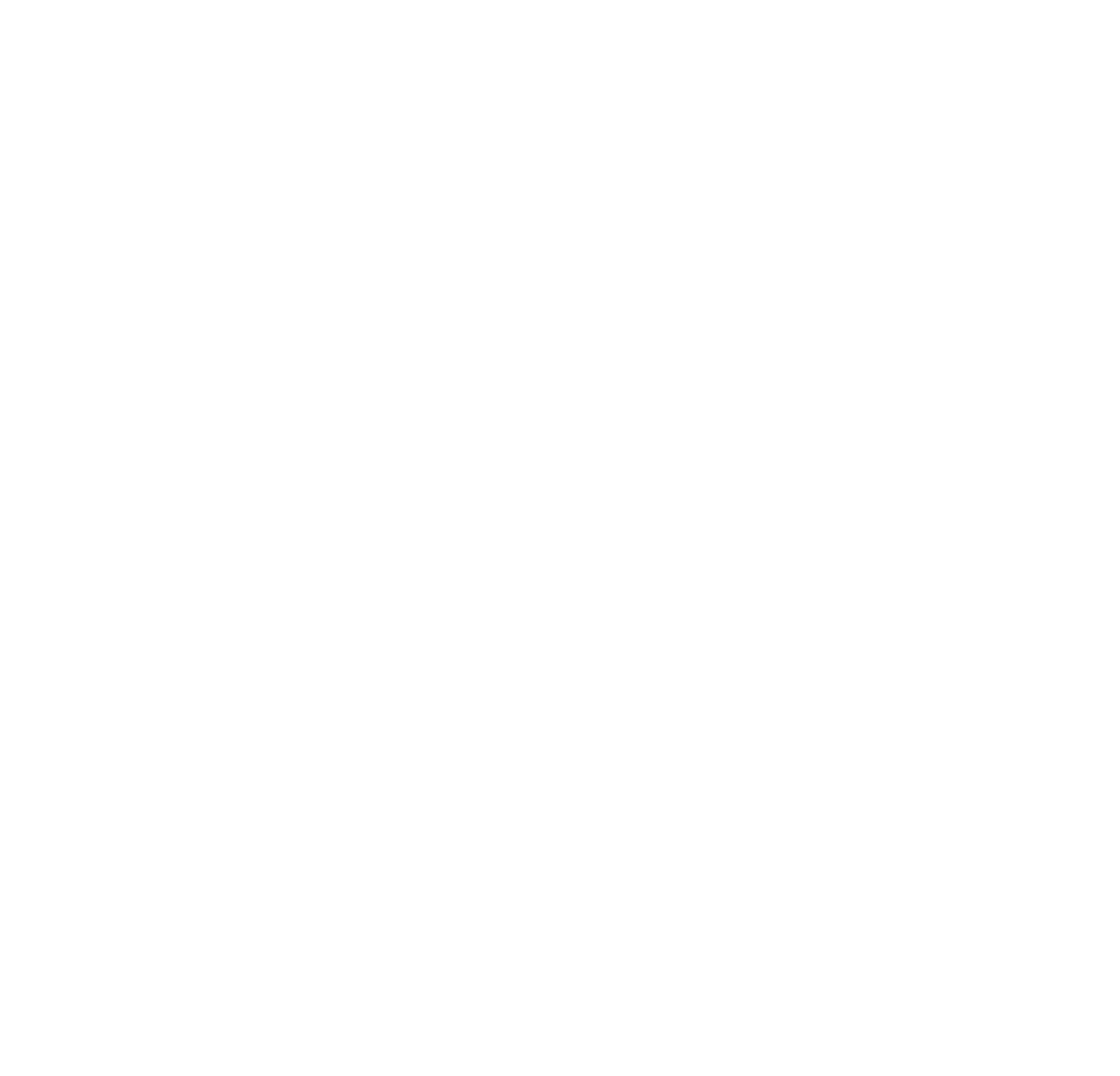 ¿Valore su experiencia en la(s) tutoría(s) académica(s) recibida(s)?
Heteroevaluación
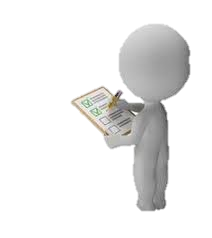 ¿El tutor responsable, realizó el seguimiento oportuno y adecuado a las prácticas preprofesionales?
Heteroevaluación
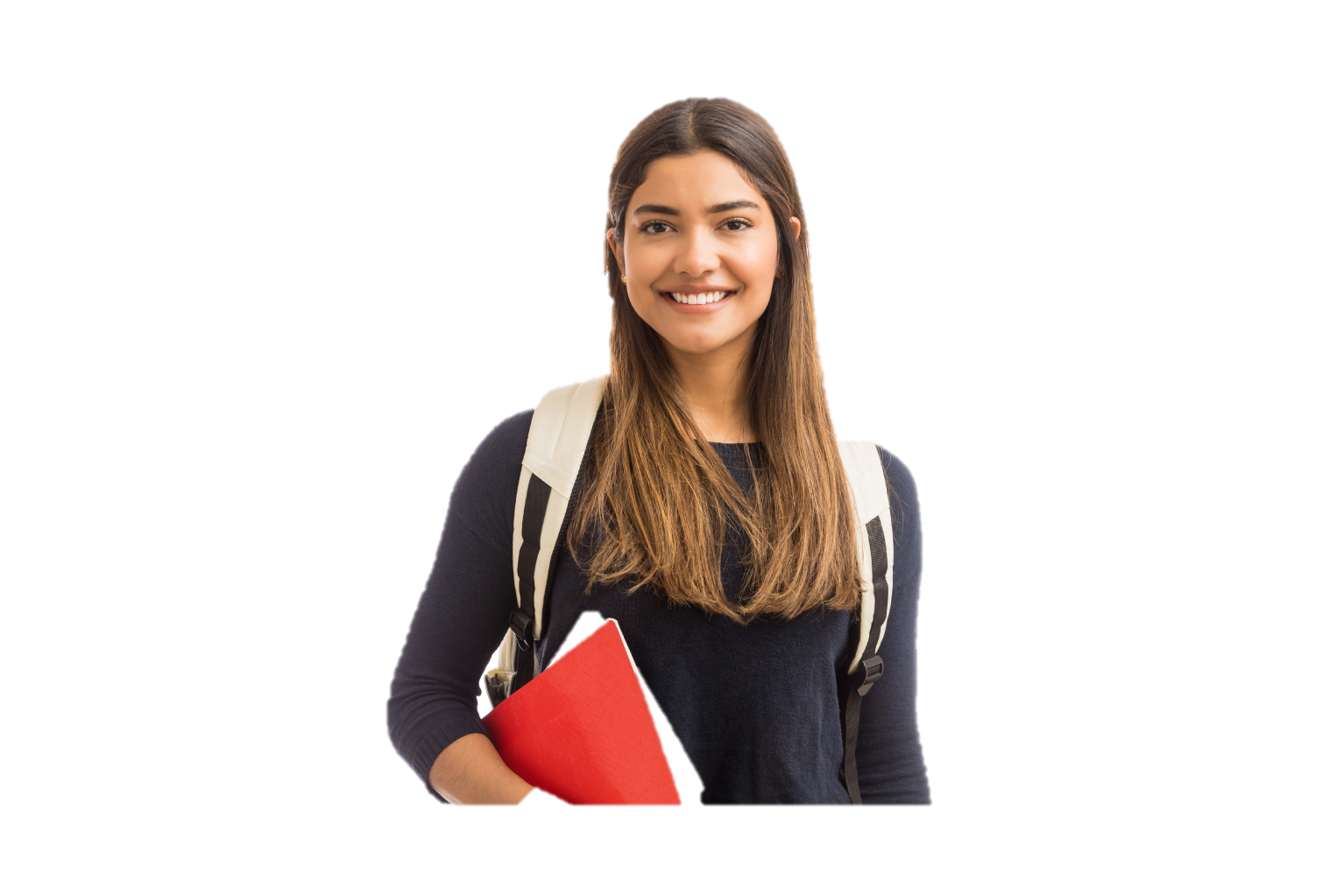 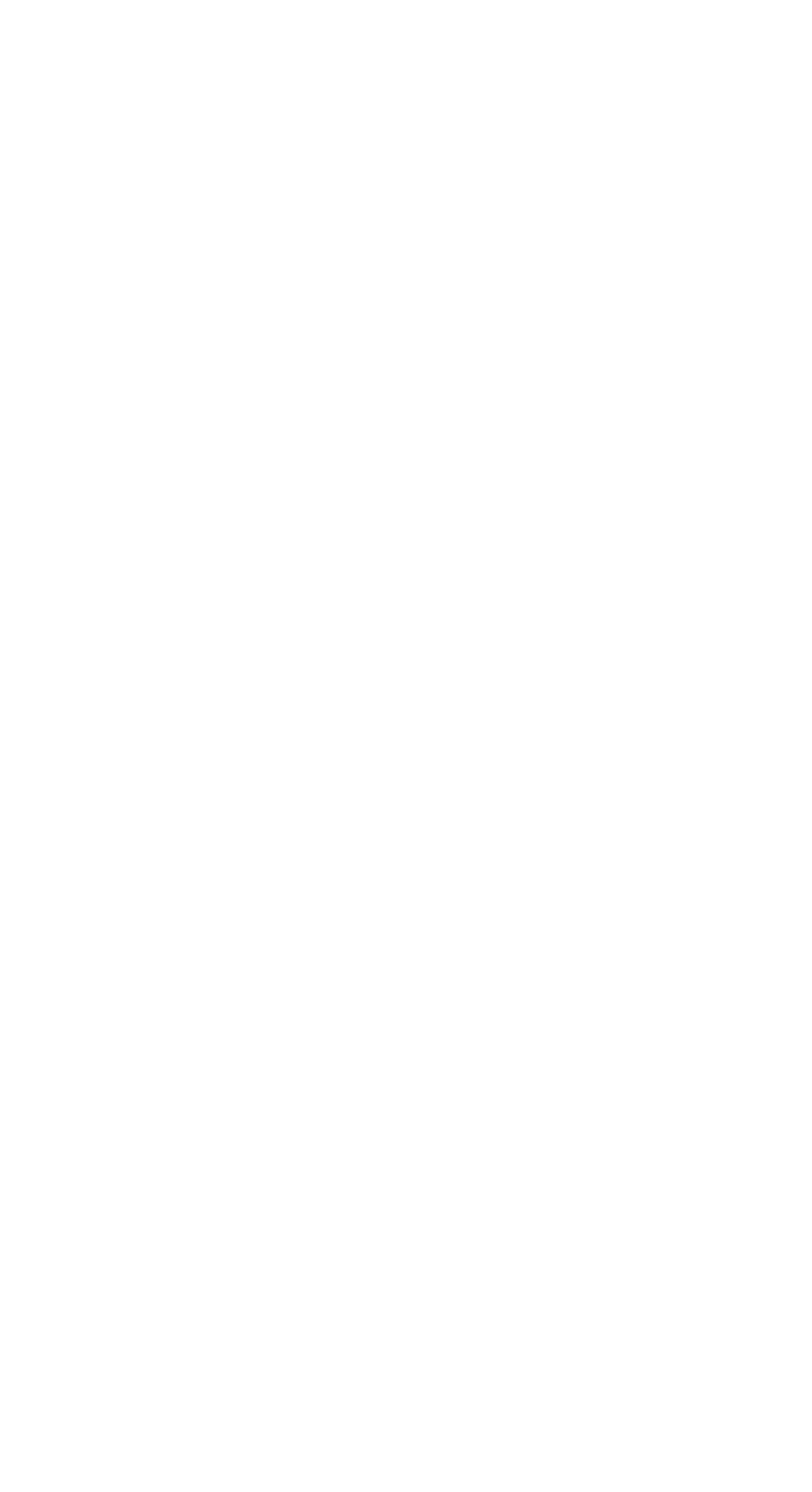 ¿Las directrices dadas por el profesor, fueron de utilidad para el desarrollo y/o culminación de sus prácticas preprofesionales?
Heteroevaluación
¿Las directrices dadas por el tutor, fueron de utilidad para el desarrollo y/o culminación del proyecto de titulación?
Heteroevaluación
¿Fue satisfactoria la retroalimentación recibida por parte del tutor/a para el desarrollo y/o culminación de mi proyecto de titulación, y estuvo enmarcada en la planificación?
Heteroevaluación
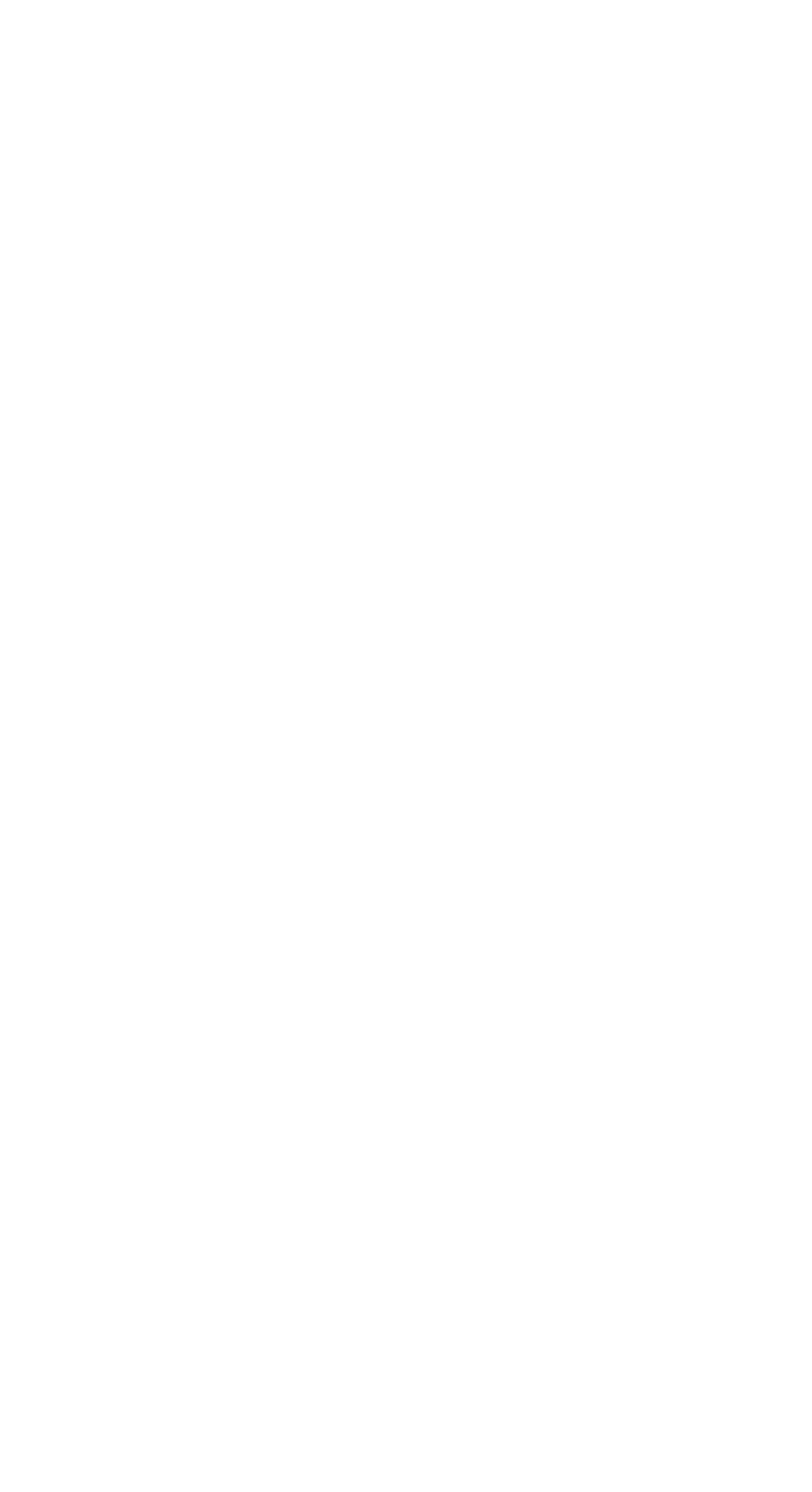 ¿Las directrices dadas por el profesor, fueron de utilidad para comprender el propósito académico social, desarrollo y culminación del proyecto de vinculación con la sociedad?
Heteroevaluación
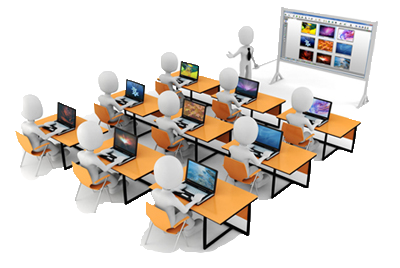 ¿La retroalimentación brindada por el profesor durante la ejecución de mi proyecto de vinculación, me permitió alcanzar los objetivos planteados?
Heteroevaluación
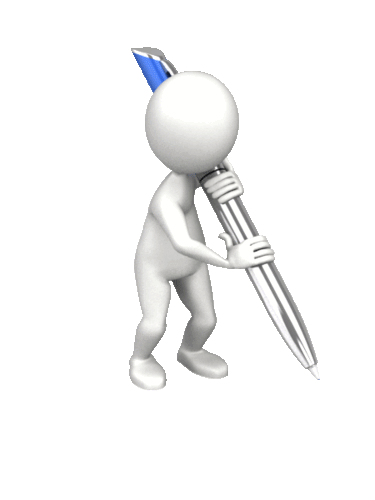 ¿Valore la calidad de la gestión, realizada por el profesor en las actividades, tiempos (calificación de tareas y evaluaciones), recursos para el desarrollo de los contenidos de la asignatura?
Cronograma de ejecución del proceso Eidpa 2020-1
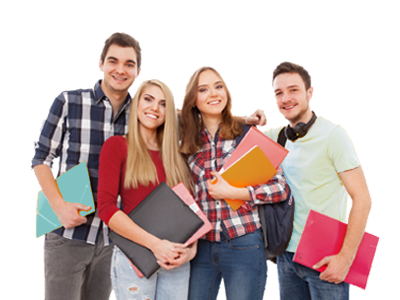 De existir alguna incidencia con el restablecimiento de contraseñas o de cualquier otra índole, por favor reportarla al siguiente correo electrónico:
incidencias.diit@uleam.edu.ec
Gracias !!!